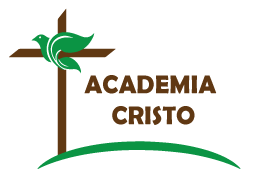 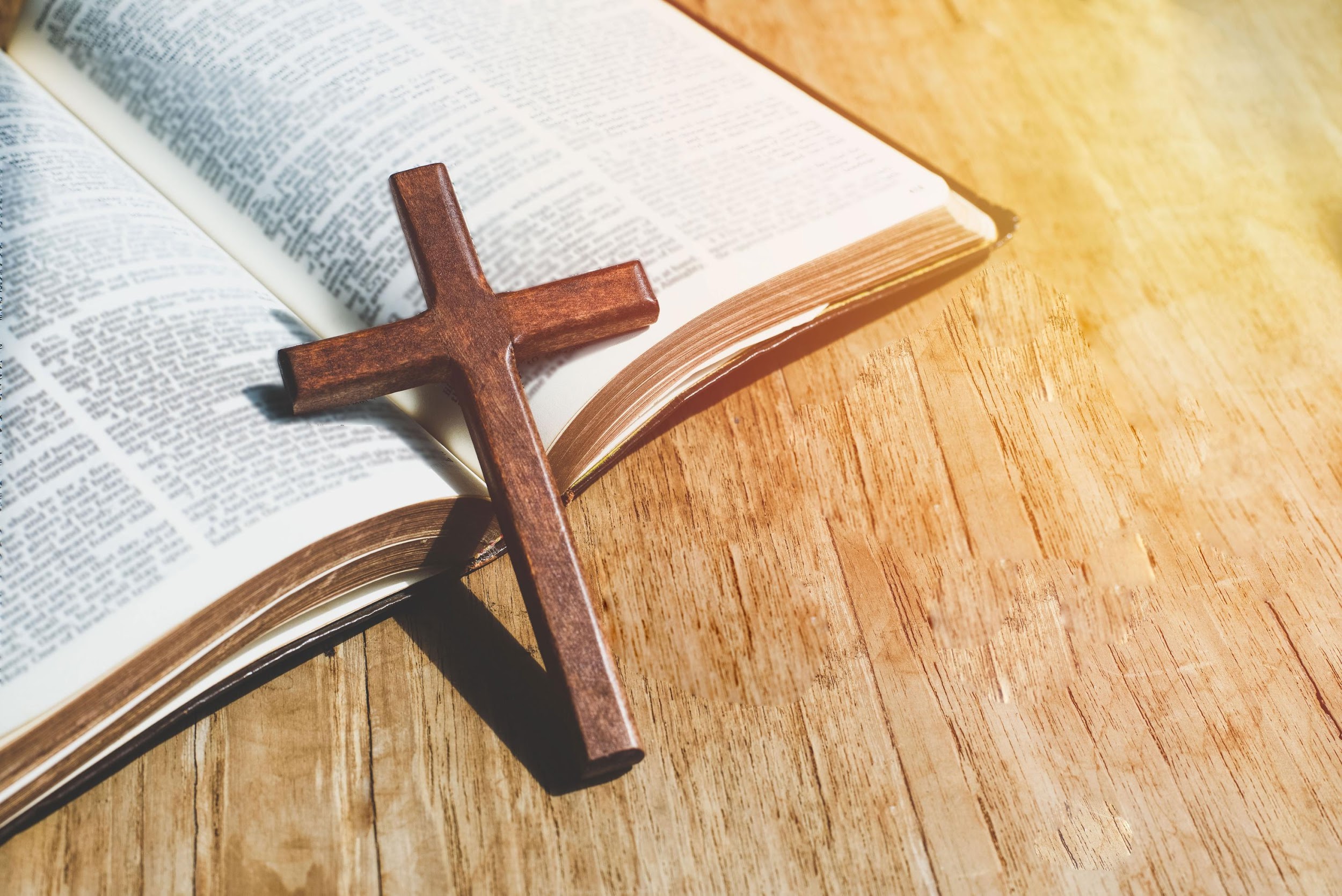 ACADEMIA
CRISTO
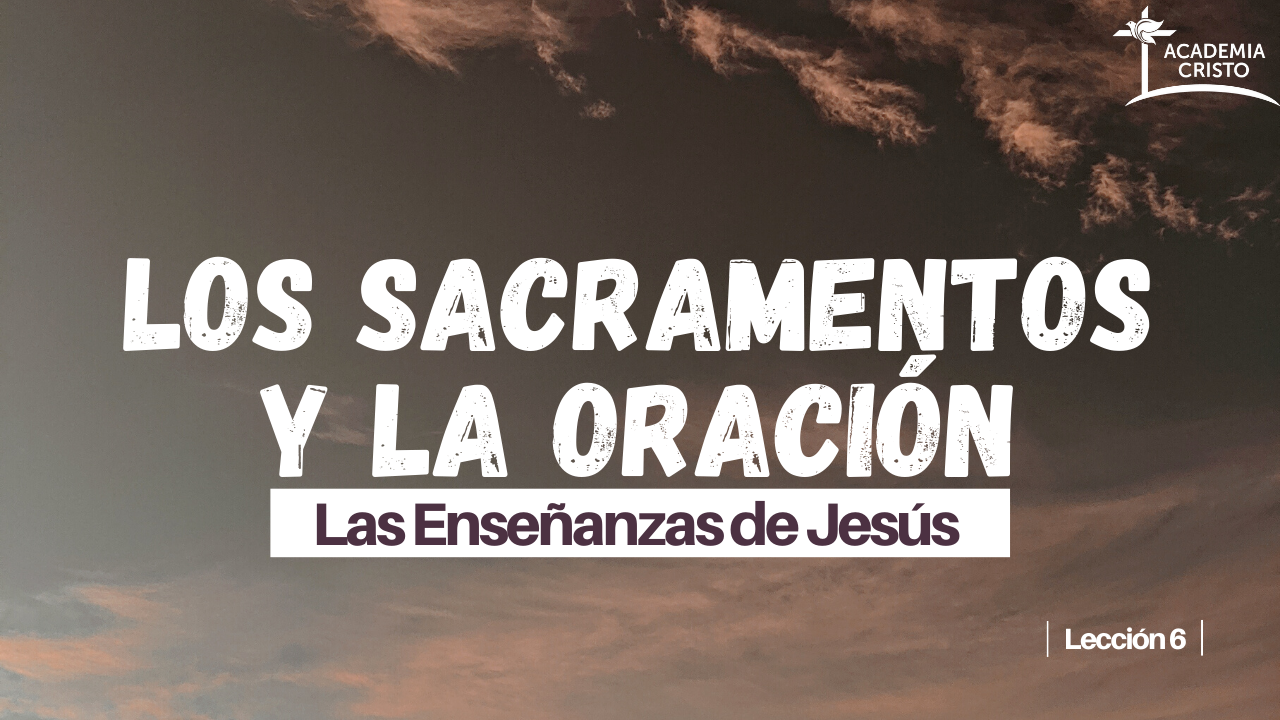 [Speaker Notes: 1. Bienvenida y saludos]
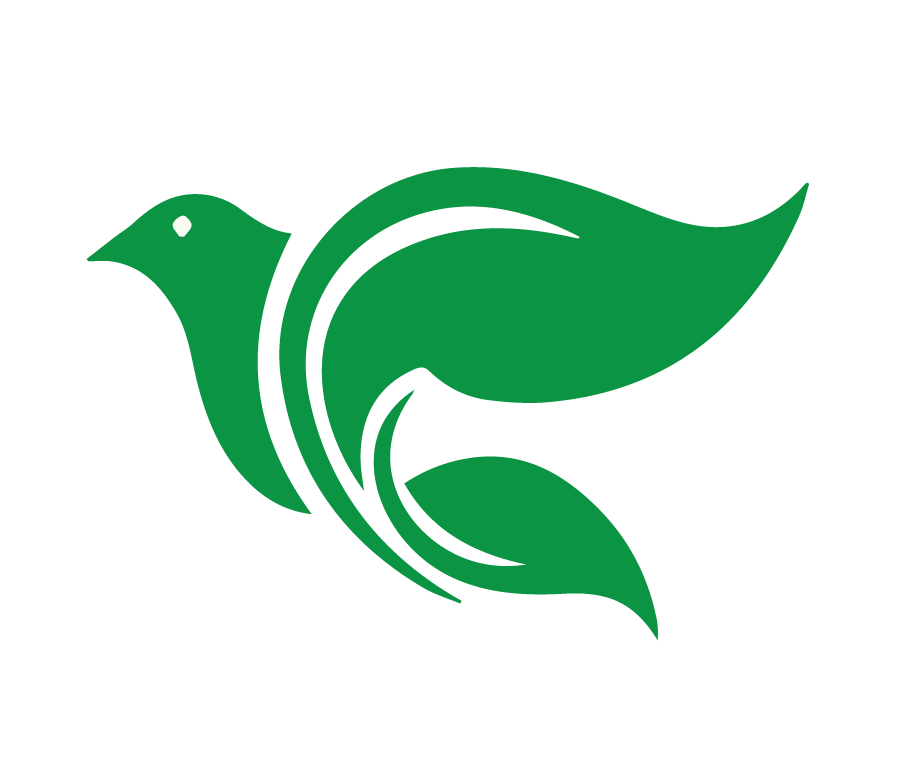 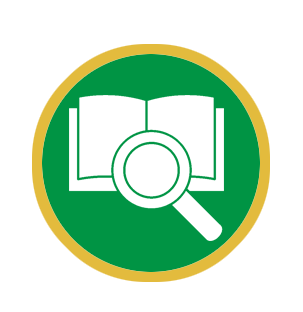 Lección 6
Las llaves y los papeles del hombre y la mujer
[Speaker Notes: 2. Introducción breve a la Lección 6

Bienvenida a nuestra segunda lección sobre “Las llaves.” Recordemos que Dios nos ha dado el gran privilegio de compartir la ley y el evangelio con otros en el oficio de las llaves. Cuando aplicamos la ley a las personas, estamos mostrándoles sus pecados con el propósito de guiarlos al arrepentimiento. Cuando aplicamos el evangelio a las personas, estamos mostrándoles su Salvador y Su perdón de pecados. Hoy veremos especialmente el uso de las llaves en las iglesias y los papeles del hombre y mujer.]
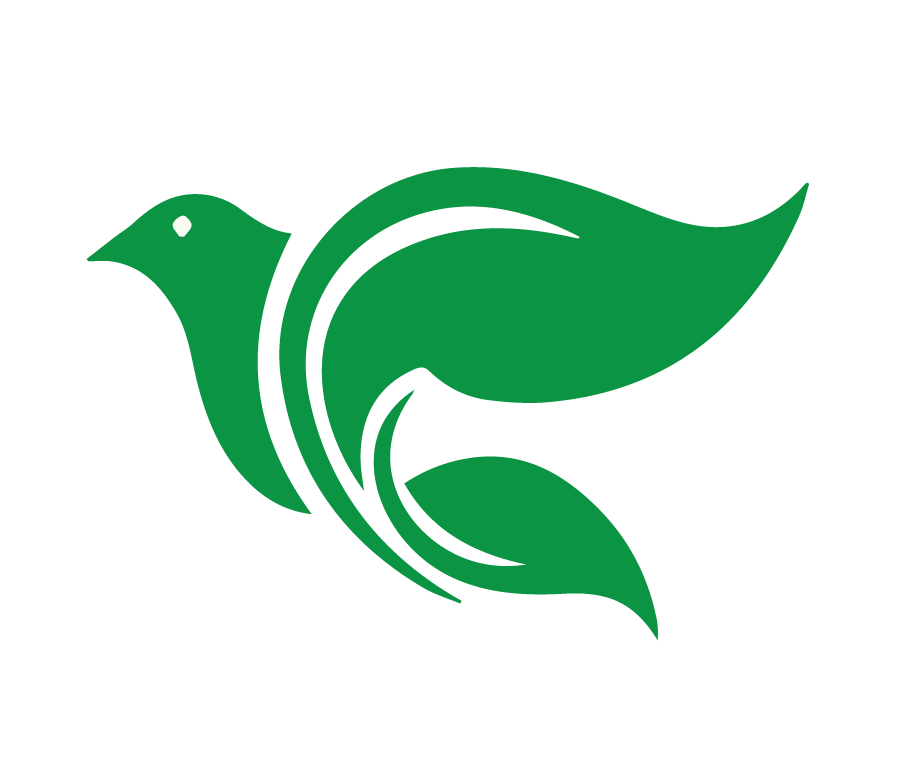 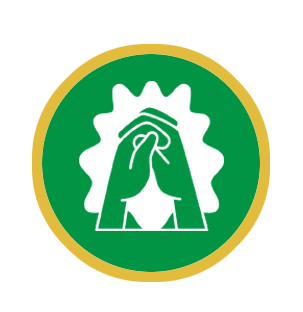 Oración
[Speaker Notes: 3. Oración
Comienza con la siguiente oración (o tu propia): 

Querido Padre celestial, te agradecemos por todos los líderes espirituales que nos has dado. Ellos son una bendición de tu mano. Mantenlos firmes en tu Palabra en todo momento. Dale sabiduría y paciencia en todo lo que hacen. Te lo pedimos en el nombre de Jesús. Amén.]
Lección 6: Las llaves y 
los papeles del hombre y mujer
[Speaker Notes: OBJETIVOS DE LA CLASE
Presente los tres objetivos principales de la lección. Invite a los estudiantes a tomar notas y a tener sus Biblias listas. 

1. Recordar nuestro propósito en Cristo
2. Explicar ¿Cómo Dios da la iglesia líderes? y los requisitos para ser un líder. 
3. Describir los papeles del hombre y de la mujer.]
¿Quién soy? ¿Cuál es mi propósito?
[Speaker Notes: 1. ¿Quién soy yo? ¿Cuál es mi propósito? 

Esta pregunta atormenta a muchas personas mientras tratan de decir cuál es su identidad. Gloria a Dios, los cristianos ya tienen una identidad y esta identidad fue dado, de hecho, fue ganado para nosotros por Cristo en la cruz.]
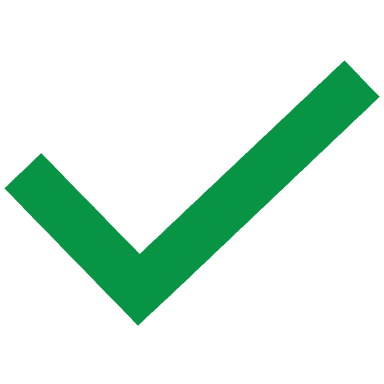 ElegidosCreadosPecadoresSalvosAdoptadosValoradosParte de la Gran ComisiónVictoriosos
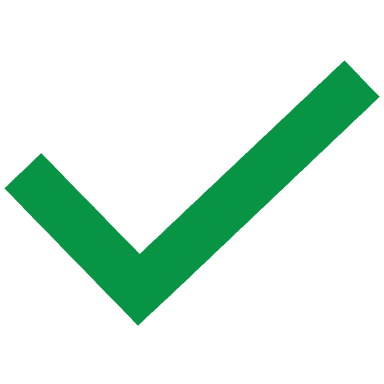 [Speaker Notes: Los cristianos son elegidos por Dios, Rey de reyes
Los cristianos son creados por el Padre Celestial. 
Los cristianos son pecadores y salvados por el regalo de la vida y muerte de Cristo. 
Los cristianos son adoptados y forman parte de la familia de Dios. 
Los cristianos son valorados como parte del cuerpo de Dios. 
Los cristianos son parte de la Gran Comisión, la misión de compartir la Palabra. 
Los cristianos son ya victoriosos y compartirán la eternidad en el cielo con Dios. 

Tenemos identidad en Cristo. También tenemos propósito en Cristo. En 1 Pedro 2:9-10, el apóstol Pedro nos recuerda que:]
Pero ustedes son linaje escogido, real sacerdocio, nación santa, pueblo adquirido por Dios, para que anuncien los hechos maravillosos de aquel que los llamó de las tinieblas a su luz admirable. Antes, ustedes no eran un pueblo; ¡pero ahora son el pueblo de Dios!; antes no habían sido compadecidos, pero ahora ya han sido compadecidos.”
1 Pedro 2:9-10
[Speaker Notes: Pero ustedes son linaje escogido, real sacerdocio, nación santa, pueblo adquirido por Dios, para que anuncien los hechos maravillosos de aquel que los llamó de las tinieblas a su luz admirable. Antes, ustedes no eran un pueblo; ¡pero ahora son el pueblo de Dios!; antes no habían sido compadecidos, pero ahora ya han sido compadecidos.” 
 

Dios nos da una identidad y un propósito en la vida. Cada uno de nosotros es un embajador de Cristo. Proclamamos sus alabanzas por lo que ha hecho por nosotros.]
¿Quién soy? ¿Cuál es mi propósito?
[Speaker Notes: ¿Quién soy yo? ¿Cuál es mi propósito? 

Soy hijo de Dios para anunciar los hechos maravillosos de aquel que me llamó de las tinieblas a su luz admirable.]
Lección 6: El uso de las llaves/ 
Los papeles del hombre y mujer
[Speaker Notes: 1. Recordar nuestro propósito en Cristo
2. Explicar ¿Cómo Dios da la iglesia líderes? y los requisitos para ser un líder. 
3. Describir los papeles del hombre y de la mujer.]
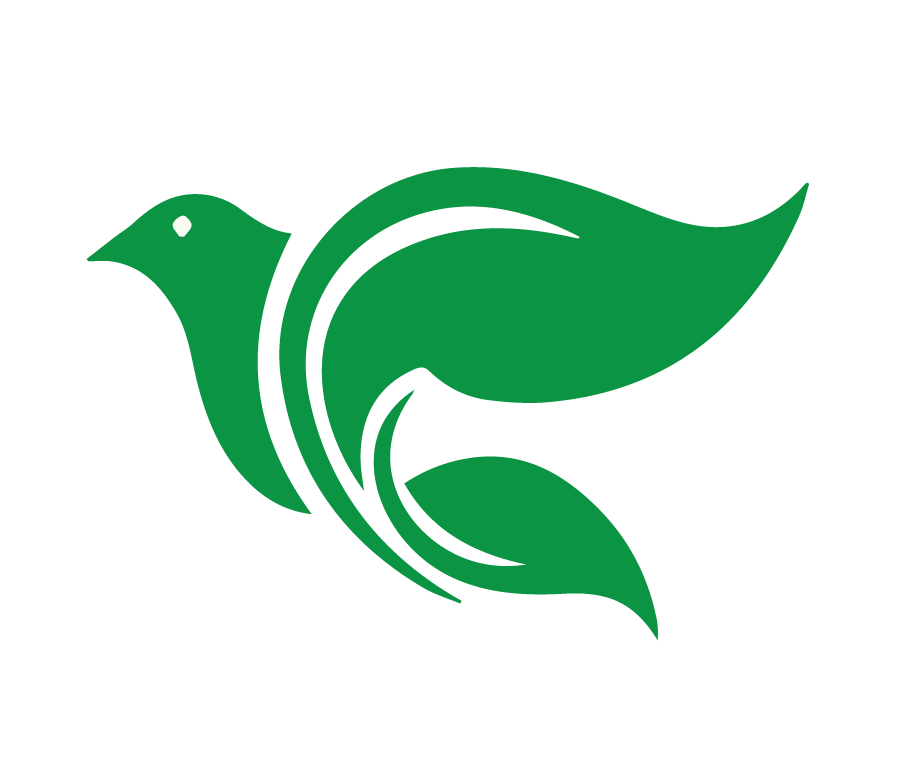 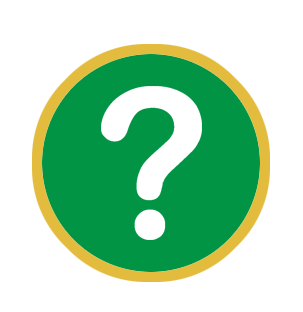 ¿Quién escoge a los líderes 
de la iglesia?
[Speaker Notes: 1. Líderes en la iglesia
Aunque todos tenemos el privilegio de evangelizar, Jesús le dio a su iglesia el don especial de los líderes que representan a un grupo en el ministerio del evangelio  
 
2. ¿Quién escoge a los líderes de la Iglesia? Deja que los estudiantes contesten]
Y él mismo constituyó a unos, apóstoles; a otros, profetas; a otros, evangelistas; a otros, pastores y maestros, a fin de perfeccionar a los santos para la obra del ministerio, para la edificación del cuerpo de Cristo, hasta que todos lleguemos a estar unidos por fe y el conocimiento del Hijo de Dios; hasta que lleguemos a ser un hombre perfecto, a la medida de la estatura de la plenitud de Cristo.
Efesios 4:11-13
[Speaker Notes: Efesios 4:11-13 Y él mismo constituyó a unos, apóstoles; a otros, profetas; a otros, evangelistas; a otros, pastores y maestros, a fin de perfeccionar a los santos para la obra del ministerio, para la edificación del cuerpo de Cristo, hasta que todos lleguemos a estar unidos por fe y el conocimiento del Hijo de Dios; hasta que lleguemos a ser un hombre perfecto, a la medida de la estatura de la plenitud de Cristo. 


Dios los da. Los líderes que tenemos son dados por Jesús.]
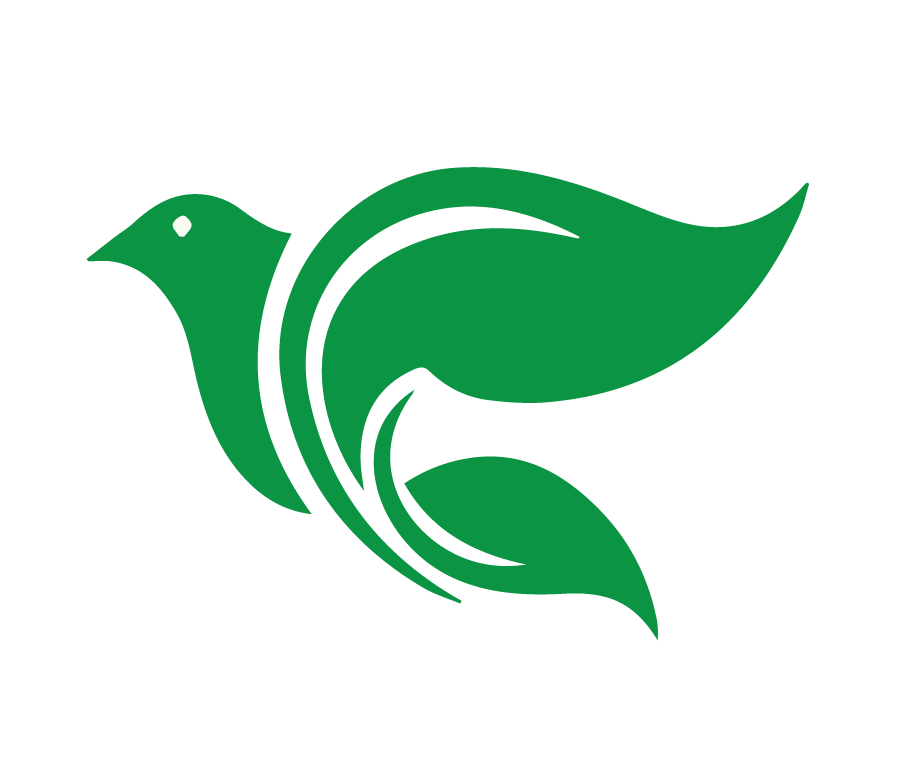 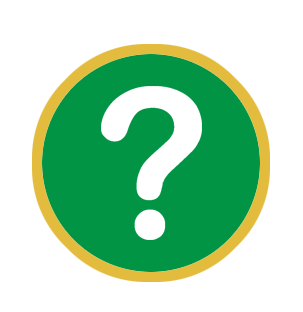 ¿Por qué no puede una persona forzosamente hacerse a sí mismo líder de un grupo?
[Speaker Notes: 3. ¿Una persona puede forzosamente hacerse a sí mismo líder de un grupo? Deja que los estudiantes contesten

No debemos concluir que una persona en un día determinado puede decir: “Tuve el sueño de ser pastor de esta iglesia. Por lo tanto, voy a predicar el domingo.” No. Dios es un Dios de orden. 

Uno podría estar incorrecto en pensar que un líder recibe poder especial de otra persona y/o otros líderes – algunas veces ellos llaman a esta conexión “cobertura” o “sucesión apostólica”. Sin embargo, aunque Jesús quiere que líderes entrenen a otros líderes, la Biblia nunca sugiere que los líderes tengan ciertos poderes o autoridad que pasan a otras personas.]
¿Cómo da Dios a la iglesia sus líderes?
[Speaker Notes: 4. ¿Cómo da Dios a la iglesia sus líderes? 

Jesús quiere que su rebaño sea atendido mientras está aquí en la tierra, así que él provee una variedad de líderes dependiendo de las circunstancias y necesidades de cada grupo. 

Dios usa a los propios grupos para llamar (es decir, invitar) a los líderes a sus puestos. Este procedimiento puede pasar informalmente y naturalmente o puede pasar en una manera formal. De cualquier forma, Dios provee líderes para su iglesia por medio de la misma iglesia.]
En la iglesia de Antioquía era profetas y maestros Bernabé; Simeón, apodado el Negro; Lucio de Cirene; Manaén, que se había criado con Herodes el tetrarca; y Saulo. Mientras ayunaban y participaban en el culto al Señor, el Espíritu Santo dijo: Apártenme ahora a Bernabé y a Saulo para el trabajo al que los he llamado. Entonces, después de a ver ayunado y orado, pusieron sus manos sobre ellos y los enviaron.
Hechos 13:1-3
[Speaker Notes: Hechos 13 :1-3 el Espíritu Santo usó a la congregación para llamar a Pablo y Bernabé para que fueran sus misioneros. 


En la iglesia de Antioquía era profetas y maestros Bernabé; Simeón, apodado el Negro; Lucio de Cirene; Manaén, que se había criado con Herodes el tetrarca; y Saulo. Mientras ayunaban y participaban en el culto al Señor, el Espíritu Santo dijo: Apártenme ahora a Bernabé y a Saulo para el trabajo al que los he llamado. Entonces, después de a ver ayunado y orado, pusieron sus manos sobre ellos y los enviaron.]
Romanos 10:15
Pablo escribe: “Y cómo predicarán si no fueren enviados?
Tito 1:5
Por esto te dejé en Creta, para que corrigieras lo deficiente y establecieras ancianos en cada ciudad, tal y como yo te mandé:
[Speaker Notes: Romanos 10:15 Pablo escribe “¿Y cómo predicarán si no fueren enviados? 


Tito 1:5 Por esto te dejé en Creta, para corrigieras lo deficiente y estableciera ancianos en cada ciudad, tal y como yo te mandé. (Pablo le dijo a Tito que designara ancianos en Creta)]
Yo les ruego que piensen en ustedes mismos, y que velen por el rebaño sobre el cual el Espíritu Santo los ha puesto como obispos, para que cuiden de la iglesia del Señor, que el ganó por su propia sangre.
Hechos 20:28
[Speaker Notes: Hechos 20:28 Yo les ruego que piensen en ustedes mismos, y que velen por el rebaño sobre el cual el Espíritu Santo los ha puesto como obispos, para que cuiden de la iglesia del Señor, que el ganó por su propia sangre. (Pablo les dijo a los ancianos de Éfeso. Aunque eso ancianos habían sido llamados por medio de la iglesia, Pablo dice que fue el Espíritu Santo quien los llamó)]
Dios usa a los propios grupos para llamar (es decir, invitar) a los líderes a sus puestos. 
Informalmente o formalmente
No es un tipo de “cobertura” ni “sucesión apostólica”
¿Cómo da Dios a la iglesia sus líderes?
[Speaker Notes: Dios usa el llamado, o invitación, de la iglesia para proveer líderes para la misma. Dios usa a los propios grupos para llamar (es decir, invitar) a los líderes a sus puestos. Puede ser por forma formal o informal. No es un tipo de “cobertura” ni “sucesión apostólica”]
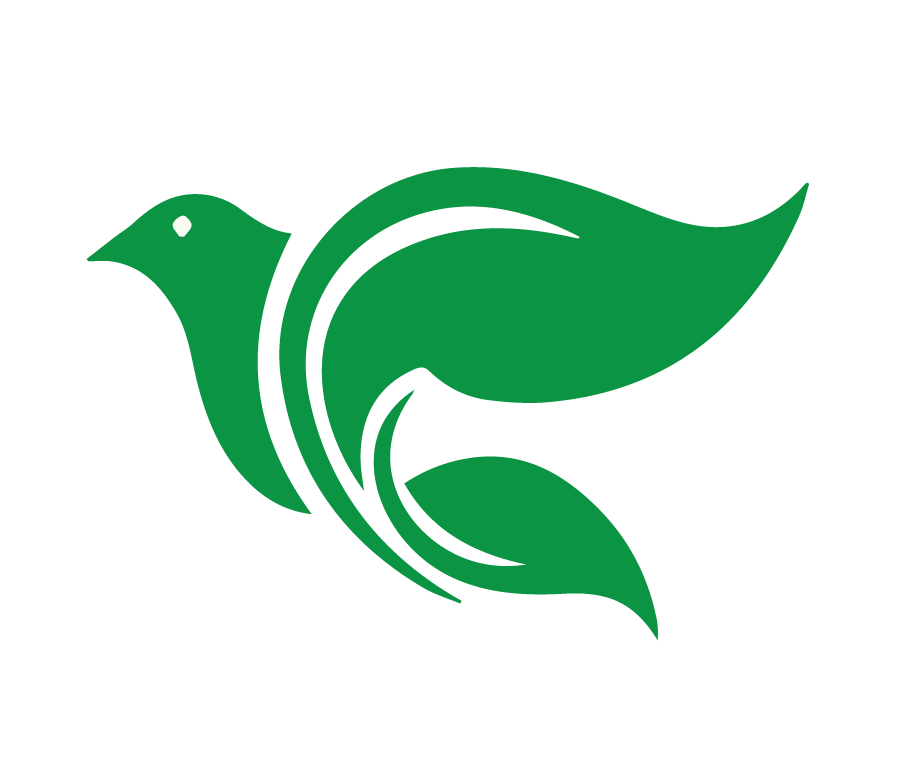 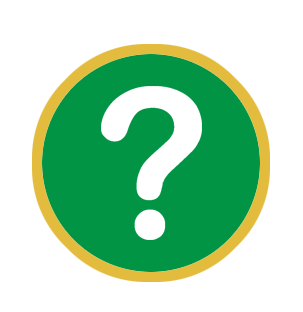 ¿Cuáles son algunos de los requisitos bíblicos para ser un líder en la iglesia?
[Speaker Notes: 5. ¿Cuáles son algunos de los requisitos bíblicos para ser un líder en la iglesia? 

Dado que los líderes de la iglesia sirven en nombre de la congregación en su nombre, Dios impone algunos requisitos a aquellos que desean servir como líderes.]
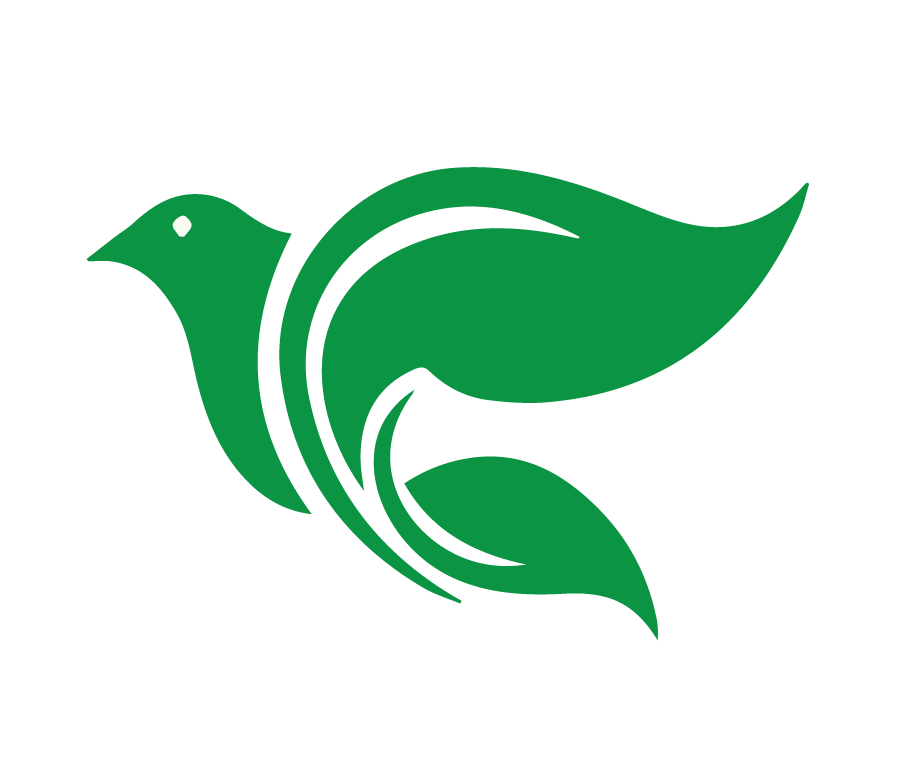 …ancianos irreprensibles, maridos 
de una sola mujer y con hijos creyentes, que no están acusados de disolución ni de rebeldía. Porque es necesario que el obispo, como administrador de Dios, sea irreprensible, no soberbio ni iracundo, ni afecto al vino, ni pendenciero, ni codicioso de ganancias deshonestas…
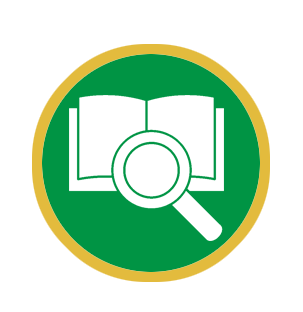 [Speaker Notes: Tito 1:6-9 ancianos irreprensibles, maridos de una sola mujer y con hijos creyentes, que no estén acusados de disolución ni de rebeldía. Porque es necesario que el obispo, como administrador de Dios, sea irreprensible, no soberbio ni iracundo, ni afecto al vino, ni pendenciero, ni codicioso de ganancias deshonestas,]
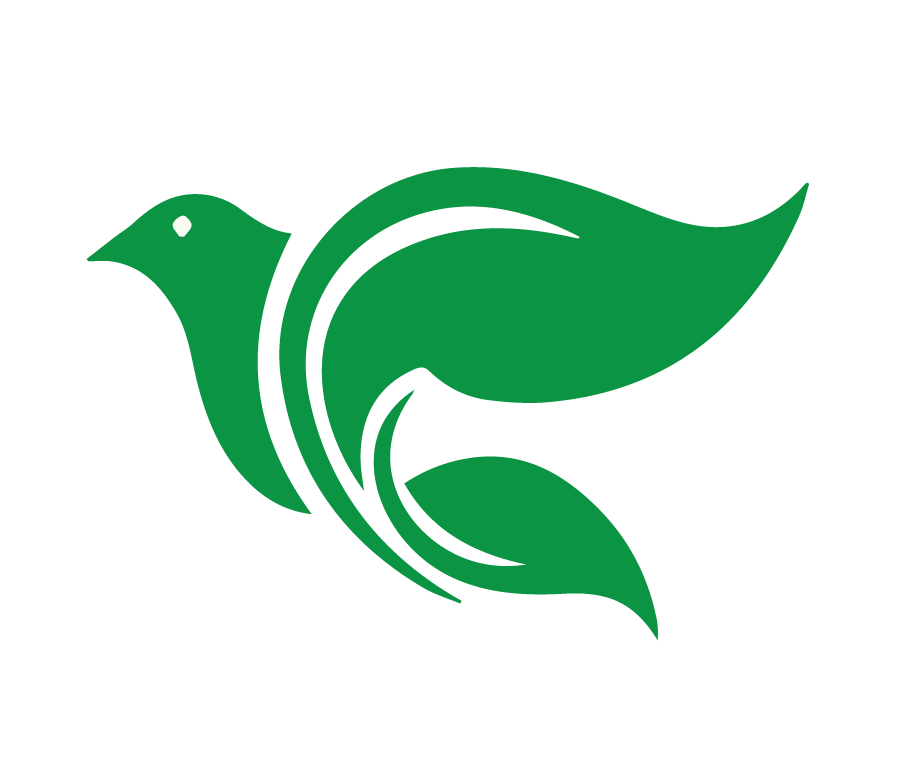 …sino hospitalario, amante de lo bueno, sobrio, justo, santo, dueño de sí mismo, apegado a la palabra fiel, tal y como ha sido enseñada, para que también pueda exhortar con sana enseñanza y convencer a los que contradicen.

Tito 1:6-9
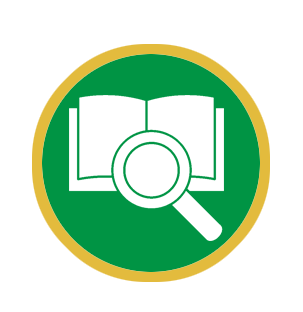 [Speaker Notes: sino hospitalario, fiel, tal y como ha sido enseñada, para que también pueda exhortar con sana enseñanza y convencer a los que contradicen. 

(1 Timoteo 3:1-10 tiene una lista similar que incluye las cualidades para ser capaz de enseñar)]
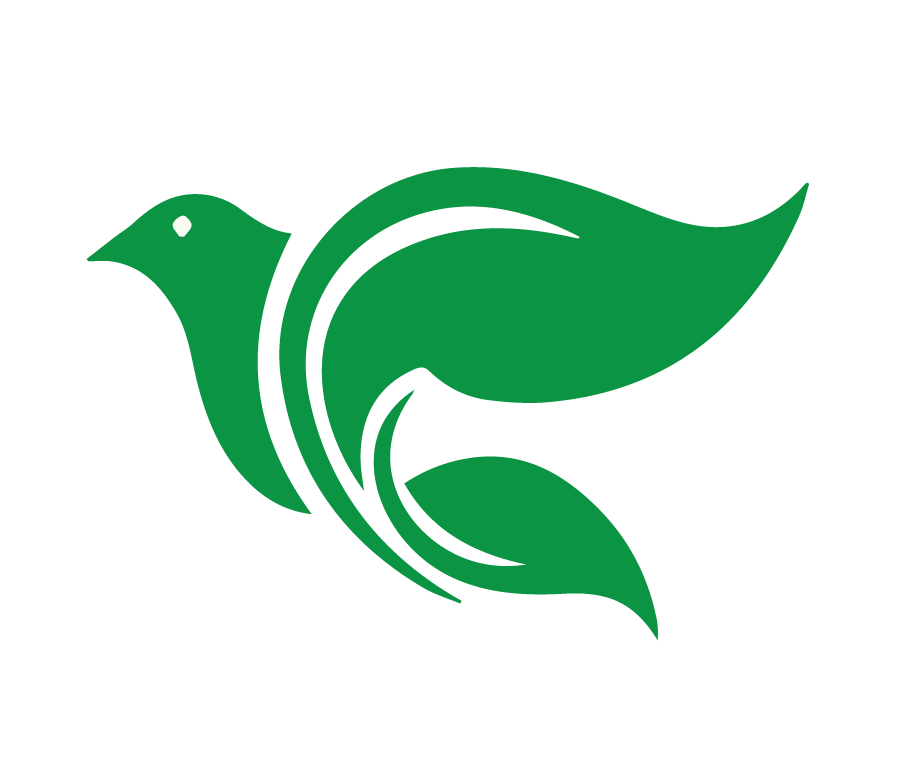 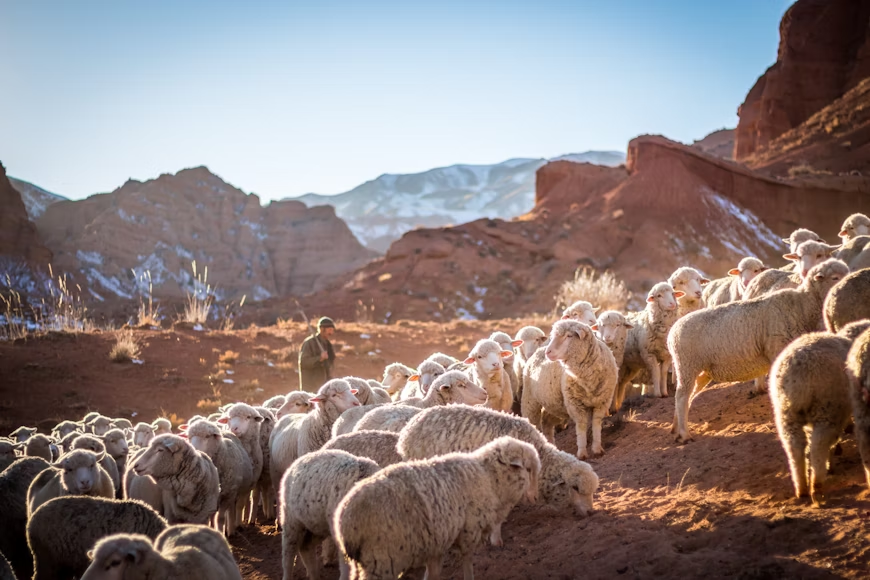 [Speaker Notes: Llamar a alguien para que sea un líder en la iglesia no es una responsabilidad que deba tomarse a la ligera. Un líder espiritual tiene la gran responsabilidad de cuidar de las almas. 

Hechos 20 [Pablo a los líderes de Éfeso] Yo les ruego que piensen en ustedes mismos, y que velen por el rebaño sobre el cual el Espíritu Santo los ha puesto como obispos, para que cuiden de la iglesia del Señor, que el ganó por su propia sangre.]
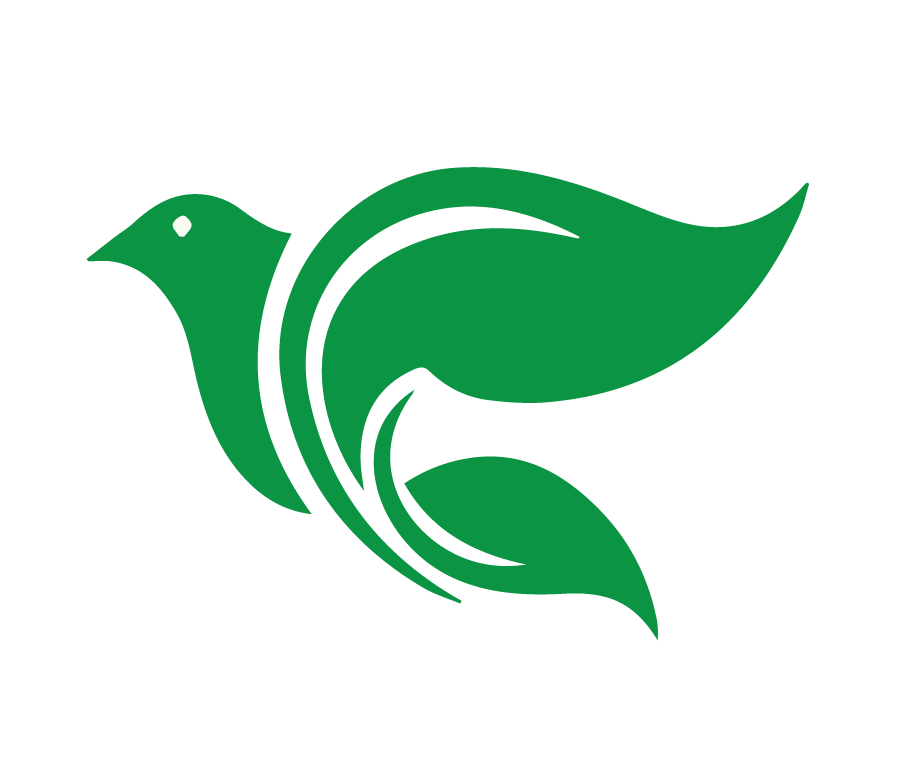 Ministerio público
Ministerio representativo
[Speaker Notes: 6. El Ministerio Público

Estos puestos de liderazgo --- ya sean maestros, visitadores, predicadores, pastores, evangelistas o cualquier oficio que la iglesia requiere – son parte del ministerio público. 
Se llama el “ministerio público”, no porque necesariamente ocurra en un espacio público (algunos no, por ejemplo, una visita a la casa de alguien), sino porque se lleva a cabo por parte y a nombre del grupo. 
Otro nombre para el ministerio público es el “ministerio representativo”. En su obra, el líder representa al grupo que lo llamó. En otras palabras, cuando esos líderes están haciendo la obra del grupo que lo llamó, ellos están sirviendo en el lugar y por el llamado del grupo.]
Lección 6: El uso de las llaves/ 
Los papeles del hombre y mujer
[Speaker Notes: 1. Recordar nuestro propósito en Cristo
2. Explicar ¿Cómo Dios da la iglesia líderes? y los requisitos para ser un líder. 
3. Describir los papeles del hombre y de la mujer.]
Aunque Dios quiere que tanto los hombres como las mujeres estén activos en el ministerio del evangelio, Él ha asignado papeles distintos a hombres y mujeres en el ministerio público.
[Speaker Notes: 1. Aunque Dios quiere que tanto los hombres como las mujeres estén activos en el ministerio del evangelio, Él ha asignado papeles distintos a hombres y mujeres en el ministerio público.
 
Repasar lo que enseña la Escritura sobre los papeles del hombre y la mujer en el mundo de Dios.]
Dios ama a las mujeres y hombres igualmente.
[Speaker Notes: 2. Dios ama a las mujeres y hombres igualmente

Dios ciertamente ama a los hombres y mujeres por igual. Él salvó a todas las personas.]
Por cuanto todos pecaron y están destituidos de la gloria de Dios; pero son justificados gratuitamente por su gracia, mediante la redención que proveyó Cristo Jesús.
Romanos 3:23-24
[Speaker Notes: Romanos 3:23-24 dice: Por cuanto todos pecaron y están destituidos de la gloria de Dios; pero son justificados gratuitamente por su gracia, mediante la redención que proveyó Cristo Jesús.]
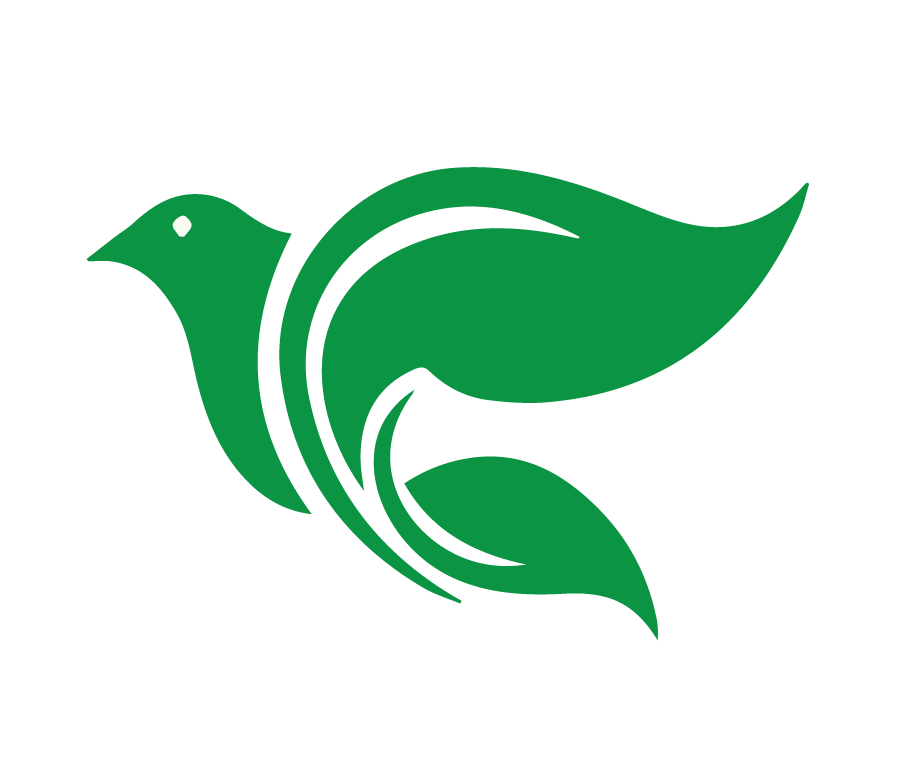 Todos ustedes son hijos de Dios por 
la fe en Cristo Jesús. Porque todos ustedes, los que han sido bautizados en Cristo, están revestidos de Cristo. Ya no hay judío ni griego; no hay esclavo ni libre; no hay varón ni mujer, sino que todos ustedes son uno en Cristo Jesús.

Gálatas 3:26-28
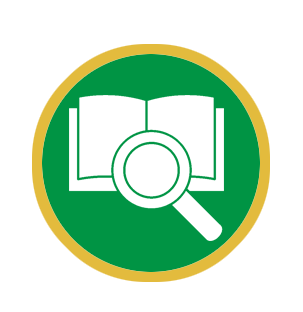 [Speaker Notes: No. Como Romanos 3:23-24 dice: “Por cuanto todos pecaron y están destituidos de la gloria de Dios; pero son justificados gratuitamente por su gracia, mediante la redención que proveyó Cristo Jesús.” Todos somos iguales ante los ojos de Dios como Gálatas 3:26-28 lo afirma: “Todos ustedes son hijos de Dios por la fe en Cristo Jesús. Porque todos ustedes, los que han sido bautizados en Cristo, están revestidos de Cristo. Ya no hay judío ni griego; no hay esclavo ni libre; no hay varón ni mujer, sino que todos ustedes son uno en Cristo Jesús.”]
Dios desea que mujeres sean parte de la iglesia y la Gran Comisión.
[Speaker Notes: 3. Dios desea que mujeres sean parte de la iglesia y la Gran Comisión

Claro que si. Las mujeres forman parte y la iglesia y la Gran Comisión. Tenemos muchos ejemplos de mujeres en los grupos de creyentes en la Biblia y obrando en el ministerio. Ana, Lidia, Priscila, Dorcas, Junia, etc. etc.]
¿Cuál es la voluntad de Dios acerca de los papeles del hombre y de la mujer?
[Speaker Notes: 4. ¿Cuál es la voluntad de Dios acerca de los papeles del hombre y de la mujer?

Dios ha decidido dar al hombre y a la mujer diferentes papeles para servirle, todos los cuales son igualmente valiosos a sus ojos. 

En interesante notar que Dios estableció los diferentes papeles del hombre y mujer desde la creación, antes de la caída al pecado.]
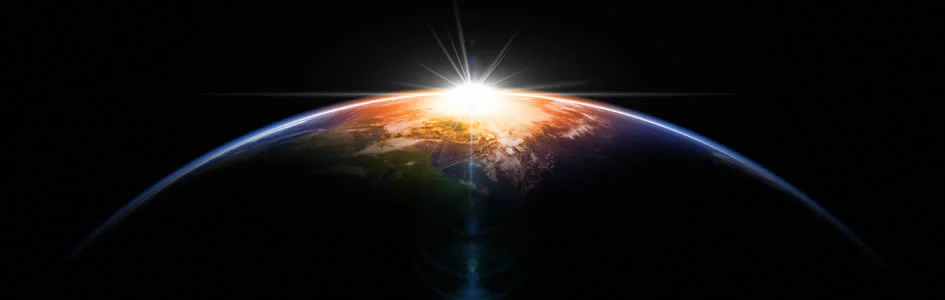 [Speaker Notes: En Génesis 1 vemos que Dios creó al hombre y la mujer a su imagen; la imagen de Dios les dio igualdad espiritual (Génesis 1:26,27). Pero el relato de la creación enseña también que Dios estableció una relación de roles entre el hombre y la mujer. Dios creó primero al hombre (Génesis 2:7,2) y la mujer fue hecha para el hombre como ayudante (Génesis 2:18).]
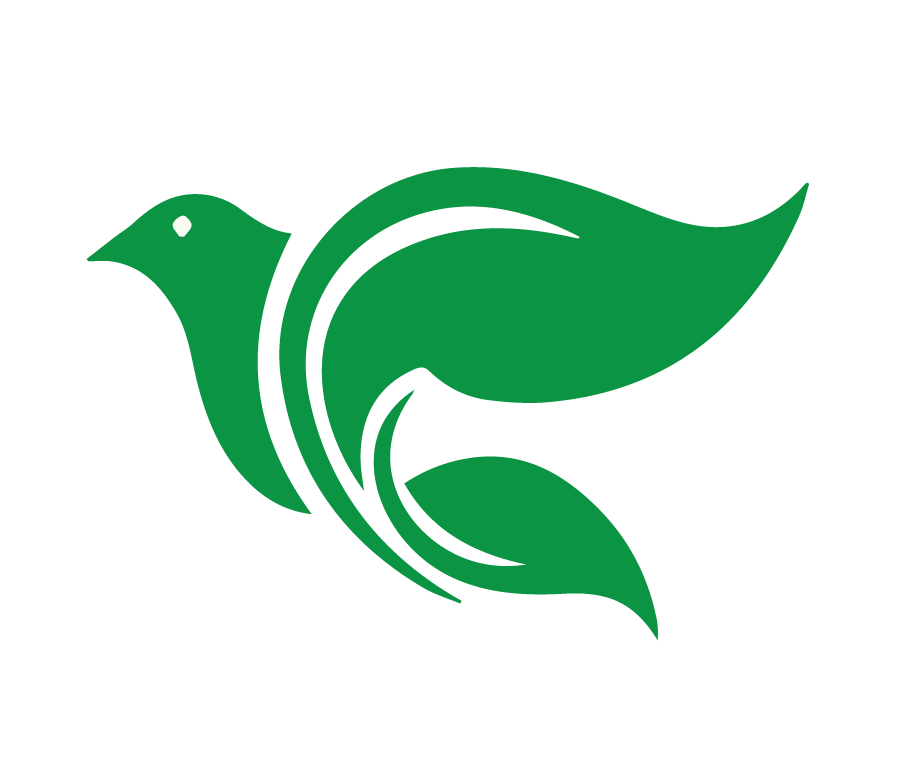 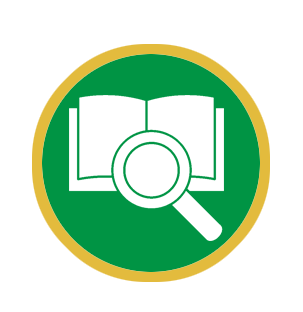 Después Dios el Señor dijo: No está bien que el hombre esté solo, le haré una ayuda a su medida.

Génesis 2:18
[Speaker Notes: Génesis 2:18 dice: “Después Dios el Señor dijo: No está bien que el hombre esté solo, le haré una ayuda a su medida”.]
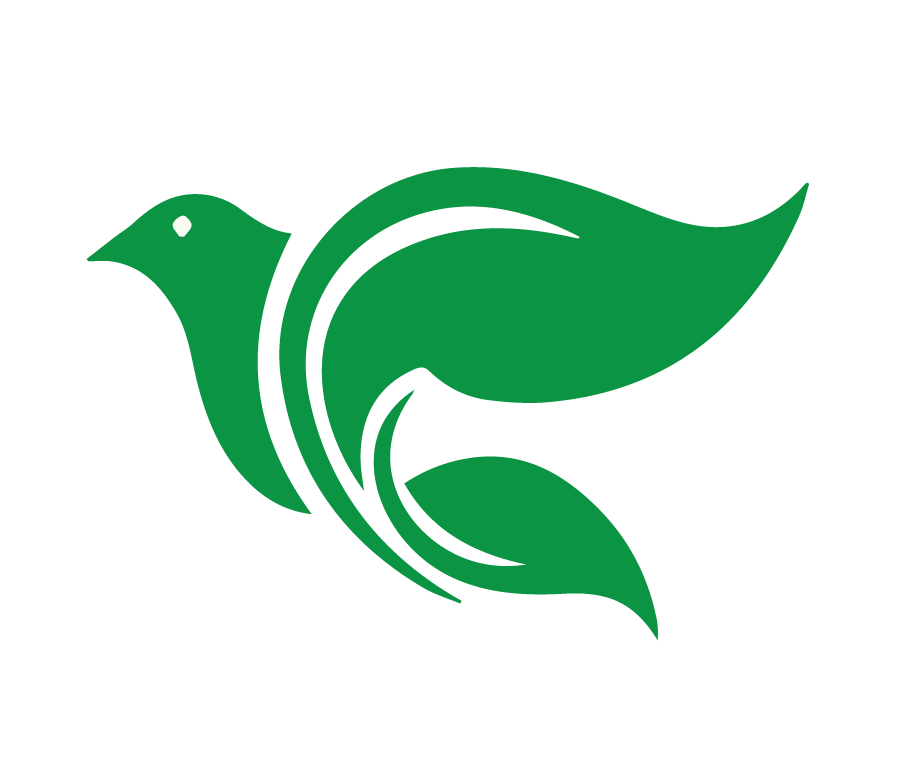 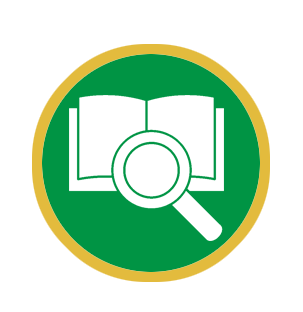 Pero quiero que sepan que Cristo es la cabeza de todo hombre, y que el hombre es la cabeza de la mujer, y que Dios es la cabeza de Cristo.

1 Corintios 11:3
[Speaker Notes: 1 Corintios 11:3 dice: “Pero quiero que sepan que Cristo es la cabeza de todo hombre, y que el hombre es la cabeza de la mujer, y que Dios es la cabeza de Cristo”. También vemos ese principio en 1 Timoteo 2:12, “No permito que la mujer enseñe ni ejerza dominio sobre el hombre, sino que guarde silencio”.]
No permito que la mujer enseñe ni ejerza dominio sobre el hombre, sino que guarde silencio. Porque primero fue formado Adán , y después Eva…
1 Timoteo 2:12-13
[Speaker Notes: También vemos ese principio en 1 Timoteo 2:12-13: No permito que la mujer enseñe ni ejerza dominio sobre el hombre, sino que guarde silencio. Porque primero fue formado Adán , y después Eva…]
¿Cómo deben el hombre y la mujer actuar en sus papeles dados por Dios?
[Speaker Notes: 5. ¿Cómo deben el hombre y la mujer actuar en sus papeles dados por Dios?

1 Corintios 16:14 dice: Háganlo todo con amor. 
El hombre y la mujer querrán servir uno al otro en amor a través de los papeles que Dios les ha dado. Ninguno querrá usar su posición para abusar o herir a la otra persona. Mientras la sociedad juzga que algunos trabajos son más importantes que otros, ante los ojos de Dios, todo trabajo hecho fielmente en amor es igual, ya sea predicando a miles o enseñando a niños es la escuela dominical. 
La sociedad menosprecia los papeles, pero todo trabajo hecho fielmente en el amor es igual a Dios.]
¿Permite Dios que las mujeres sean líderes 
de la iglesia y que tengan autoridad sobre 
la congregación?
[Speaker Notes: 6. ¿Permite Dios que las mujeres sean líderes de la iglesia y que tengan autoridad sobre la congregación? 

Dios ha reservado los papeles de pastor y obispo a los hombres de la iglesia. (Timoteo y Tito lo dejan claro). 
1 Timoteo 2:12 no permito que la mujer enseñe ni ejerza dominio sobre el hombre
Tito: Requisitos de ser líder
Este papel le fue dado no porque son inherentemente más capaces que las mujeres. Simplemente refleja la voluntad de Dios, algo que le pedimos a hombres y mujeres que respeten.]
¿Puede en alguna forma la mujer ayudar espiritualmente al hombre?
[Speaker Notes: 7. ¿Puede en alguna forma la mujer ayudar espiritualmente al hombre?

Ciertamente. Los papeles del hombre y la mujer no significan que una mujer está pecando cada vez que ella habla y dice algo sabio y, como resultado, un hombre aprende algo de ella. Dios quiere que la mujer edifique al hombre. La gran comisión también se aplica a las mujeres.
 
Un ejemplo bíblico se encuentra en Hechos 18:24-28, la historia de una mujer, Priscila, que espiritualmente edificó a un hombre, Apolos, cumpliendo con el papel que Dios le había dado como mujer.]
Ahora bien, hay diversidad de dones, pero el Espíritu es el mismo. Hay diversidad de ministerios, pero el Señor es el mismo. Hay diversidad de actividades, pero Dios, que hace todo en todos, es el mismo.
1 Corintios 12:4-6
[Speaker Notes: 8. El principio de los papeles del hombre y la mujer es una verdad bíblica y clara. La aplicación de ese principio en nuestros hogares, congregaciones y en la sociedad es más difícil. Nosotros queremos pedir a Dios que nos dé sabiduría en esas situaciones. También queremos ser pacientes con nosotros mismos y con otros mientras intentamos aplicar la verdad de Dios en nuestras vidas.]
El Proyecto Final
[Speaker Notes: Les invito a empezar ya el Proyecto final!]
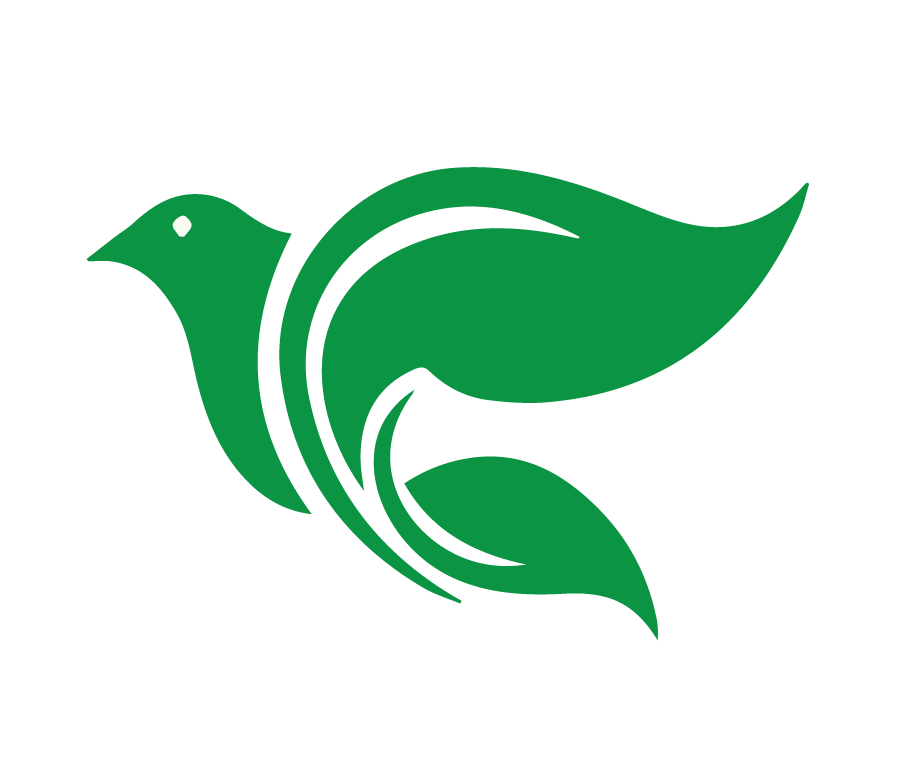 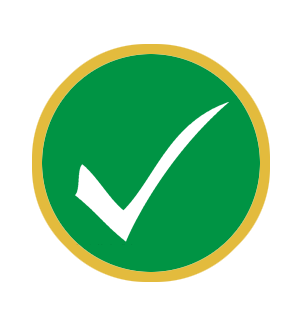 Tarea
en el grupo de WhatsApp
[Speaker Notes: 2. Encargar la tarea para la Lección 7: 

Ver el siguiente video de instrucción: https://www.youtube.com/watch?v=AYnrbw3uYL0
 Responder a las siguientes preguntas:
¿Por qué tenemos acceso completo a Dios en la oración? 
¿Por qué es tan importante pedir que se haga la voluntad de Dios en nuestras oraciones?
 Leer Lucas 11:1-13.]
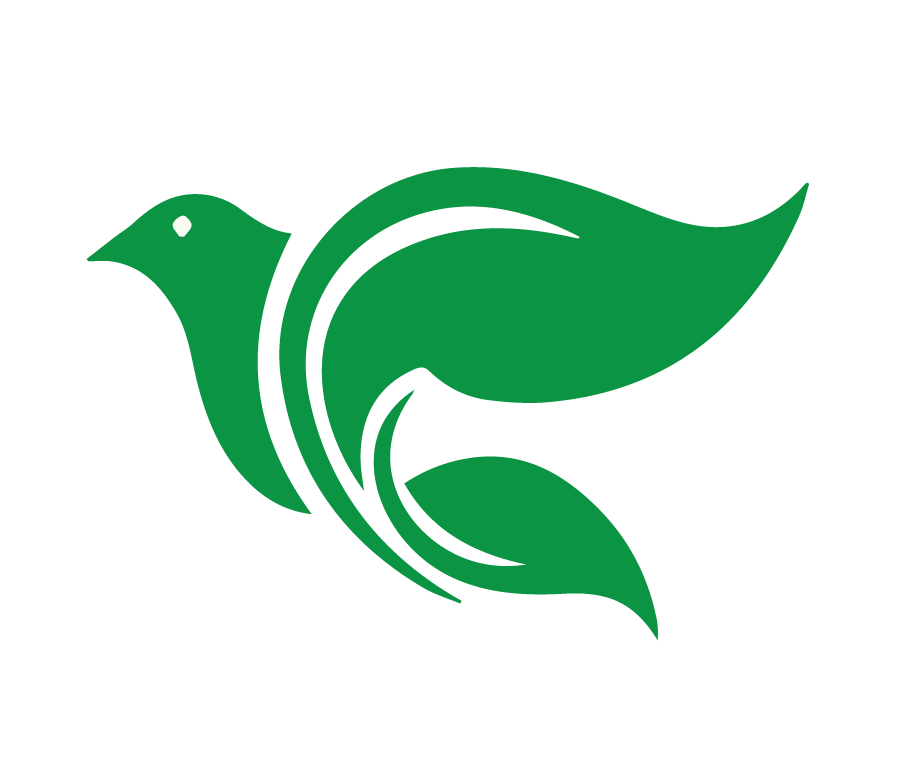 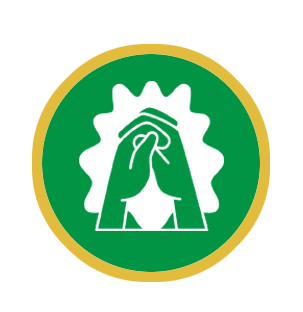 Oración o bendición
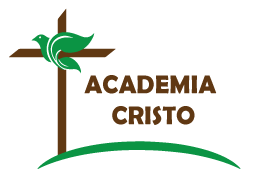 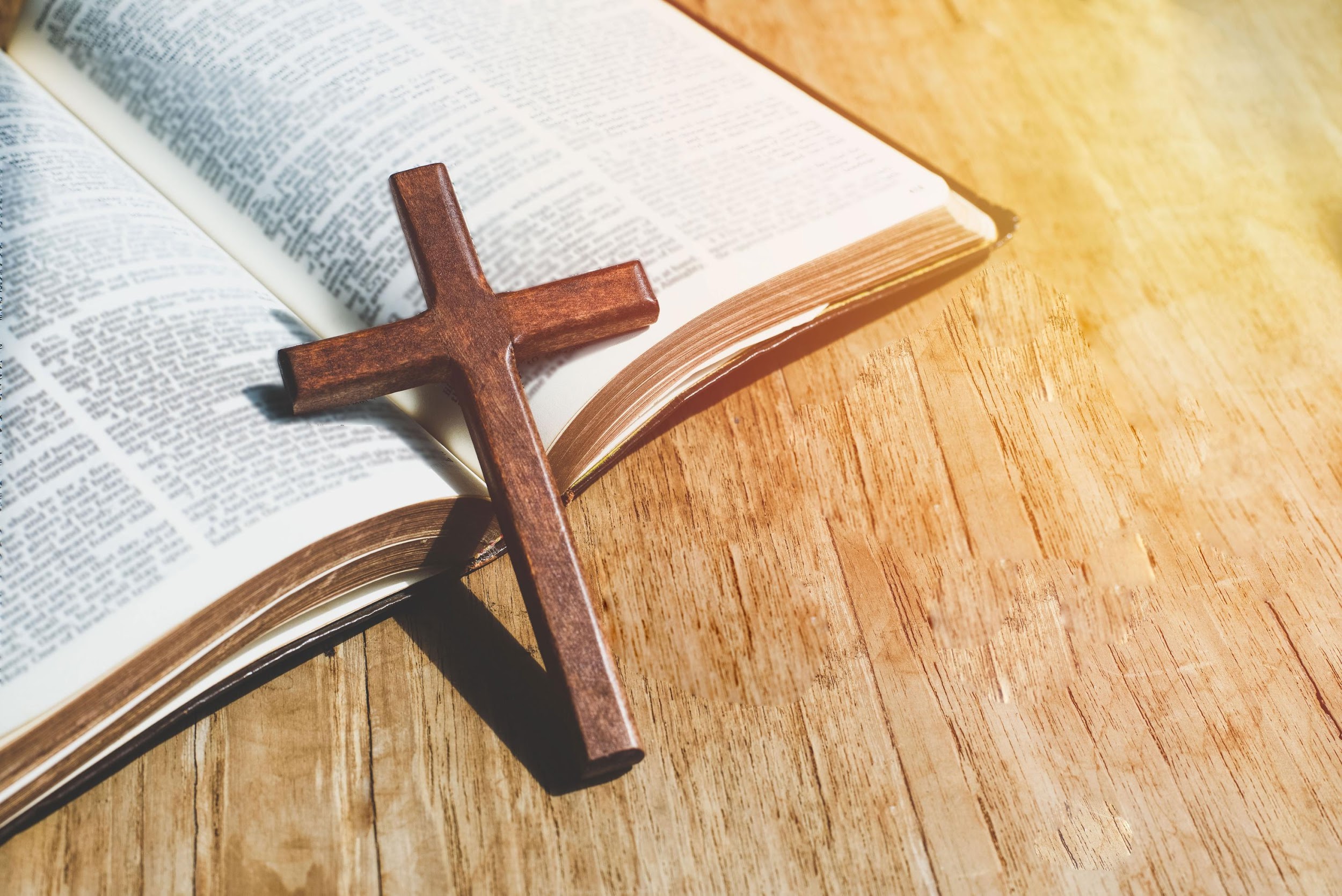 ACADEMIA
CRISTO